South Atlanta High School (South Atlanta Cluster)
Cluster Mission & Vision
District Mission & Vision
School Mission & Vision
The South Atlanta Cluster will cultivate a universal  culture of excellence through collaboration, academic  achievement, personal responsibility, respect and a  commitment to service.
Our vision is to be a high-performing cluster where every  student graduates with college and career readiness
With a caring culture of trust and collaboration,  every student will graduate, ready for college and  career
A high-performing school district where students  love to learn, educators inspire, families engage  and the community trusts the system
Work daily to change the mindset of who we are  and what we can be.
A school that builds future leaders who will one  day have a lasting impact in their communities  and ultimately change the world.
Signature Program: STEM (Science, Technology, Engineering and Mathematics)
School Priorities
School Strategies
Key Performance  Measures
Establish foundational core
content knowledge
Provide remediation and  acceleration as indicated by  data
Implement Science,  Technology, Engineering,  and Math (STEM) program  model
Prepare all students to have  essential life skills
Enhance college and career  awareness and preparedness
Increase the  number of  students in the  Developing  and Proficient  categories on  the Milestone  in Algebra,  Biology, U.S.  History, and,  American Lit

Increase  Attendance  Rate


Decrease  Suspension  Rate
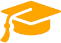 Academic  Program
Improve the recruitment and  retention of high-quality  teachers
Build Teacher Capacity
Expand school leadership  development opportunities
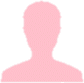 Talent  Management
Build systems and resources  to support the School  Strategic Plan
Identify and address the root  causes to promote social and  academic growth
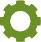 Systems &  Resources
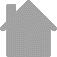 Inform and engage the  school community
Develop a positive, informed  and engaged school culture
Culture